Εκπαιδευτικό Υλικό για τη Πρόληψη & Αντιμετώπιση της Έμφυλης βίας για τους Εκπαιδευτικούς- IO2
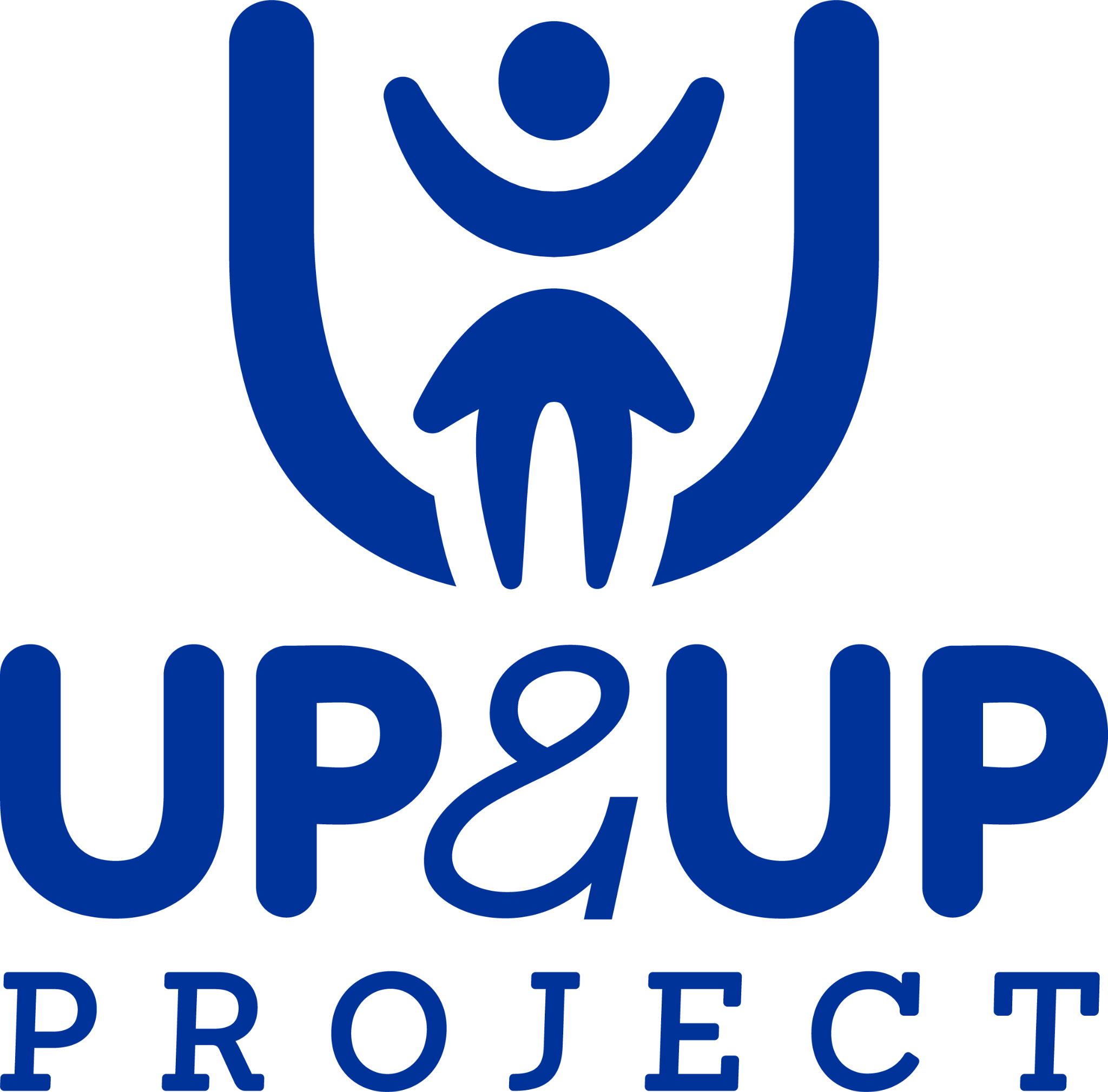